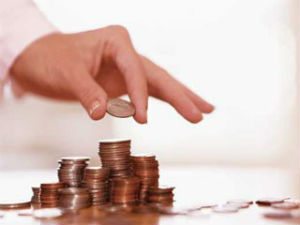 Публичные слушания по проекту бюджета Краснополянского сельского поселения
на 2014 – 2016 годы
<номер>
Формирование проекта бюджета 
Краснополянского сельского поселения 
на 2013 год и на плановый период 2014 и 2015 годов осуществлено на основе:
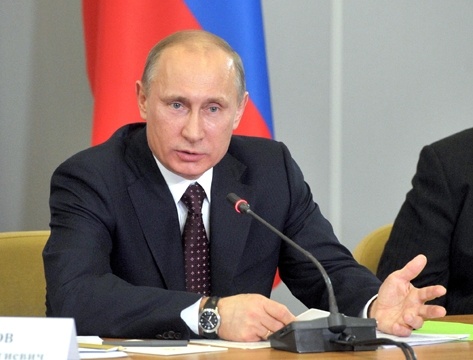 Бюджетного послания Президента РФ от 
28 июня 2012 года и Указов Президента РФ от 7 мая 2012 года и 
1 июня 2012 года
Основных направлений бюджетной и налоговой политики Краснополянского сельского поселения 
на 2013-2015 годы (постановление Администрации
 от 27.09.2012 № 94)
Прогноза социально-экономического развития Краснополянского сельского поселения на 2013-2015 годы (Постановление Администрации от 31.05.2012 г. № 40
<номер>
Основные принципы формирования бюджета 
на 2013 год и на плановый период 2014 и 2015 годов
проведение эффективной бюджетной политики
формирование устойчивой собственной доходной базы и        создание стимулов по ее наращиванию
обеспечение сбалансированности бюджета
снижение дотационности бюджета
обеспечение взвешенной долговой политики
программно-целевой метод бюджетного планирования
обеспечение в полном объеме социальных обязательств
<номер>
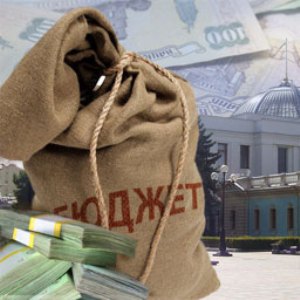 Основные параметры проекта бюджета 
«Краснополянского сельского поселения 
на 2014 год и на плановый период 2015 и 2016 годов»
(тыс. рублей)
<номер>
Основные характеристики доходной части бюджета Краснополянского сельского поселения сформированы по оптимистическому варианту социально-экономического развития Краснополянского сельского поселения. В трехлетней перспективе приоритеты в части собственных доходов состоят в их наращивании на основе:
сокращения недоимки
повышения производительности труда
роста прибыли прибыльных организаций
увеличение доходов, в связи с повышением оплаты труда работникам бюджетного сектора экономики и дальнейшего увеличения заработной платы в целом по экономике сельского поселения
создания оптимальных условий, способствующих качеству инвестиционного климата и модернизации производства
мобилизации в местный бюджет максимально возможных к получению доходов в соответствии с налоговым законодательством
укрепления позиций малого бизнеса в экономике Краснополянского сельского поселения
<номер>
Структура собственных доходов бюджета Краснополянского сельского поселения в 2014 году
13 125,3 тыс.руб.
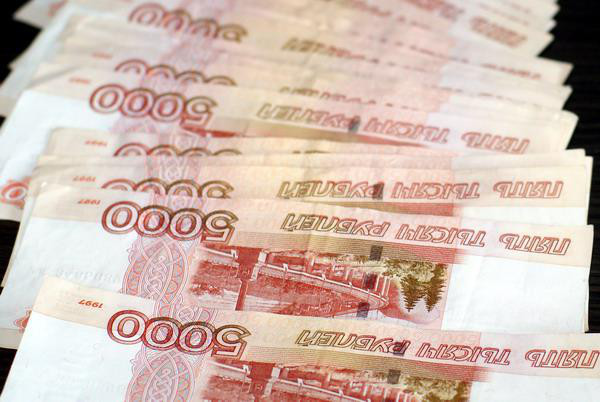 <номер>
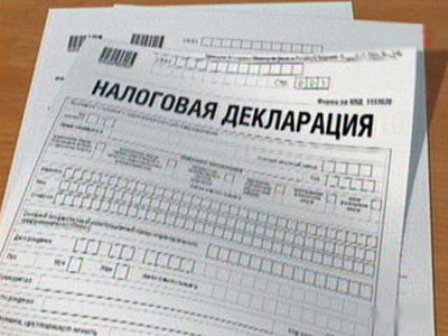 <номер>
Объемы межбюджетных трансфертов Краснополянскому сельскому поселению
<номер>
Динамика расходов бюджета Краснополянского сельского поселения в 2014-2016 годах
160,2%
<номер>
Расходы бюджета Краснополянского сельского поселения на реализацию муниципальных программ
тыс. рублей
<номер>
Расходы бюджета Краснополянского сельского поселения 2014 году
33 440,3 тыс. рублей
<номер>
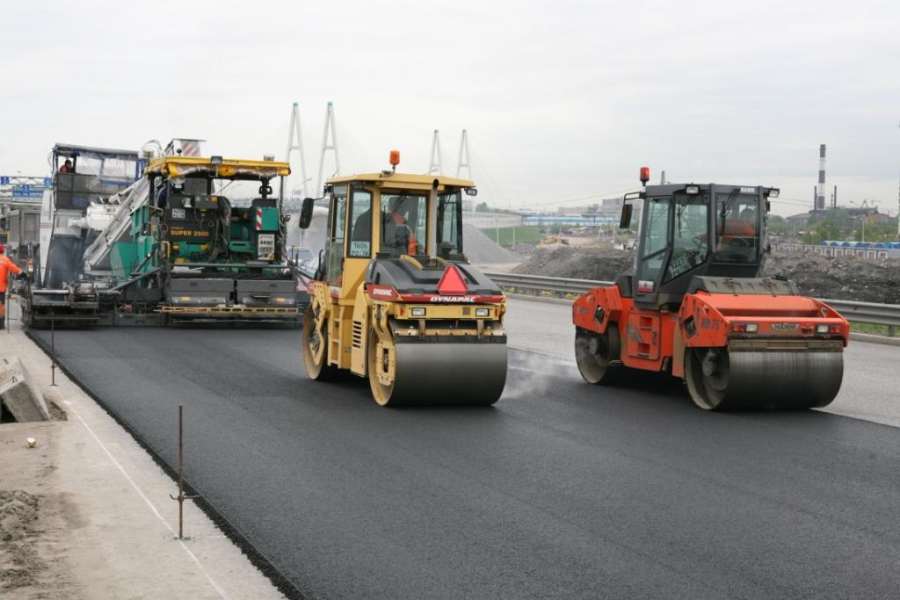 Динамика расходов бюджета Краснополянского сельского поселения
на благоустройство
<номер>
Динамика расходов бюджета 
Краснополянского сельского поселения
на культуру
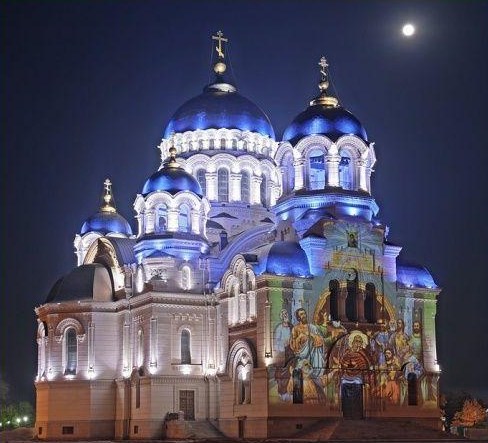 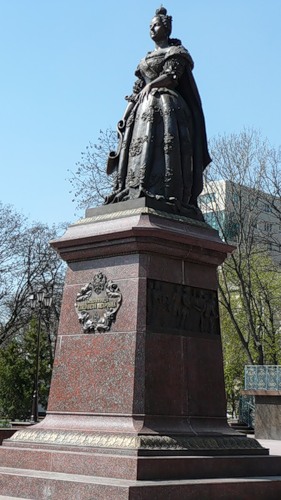